What is this real life graph showing?
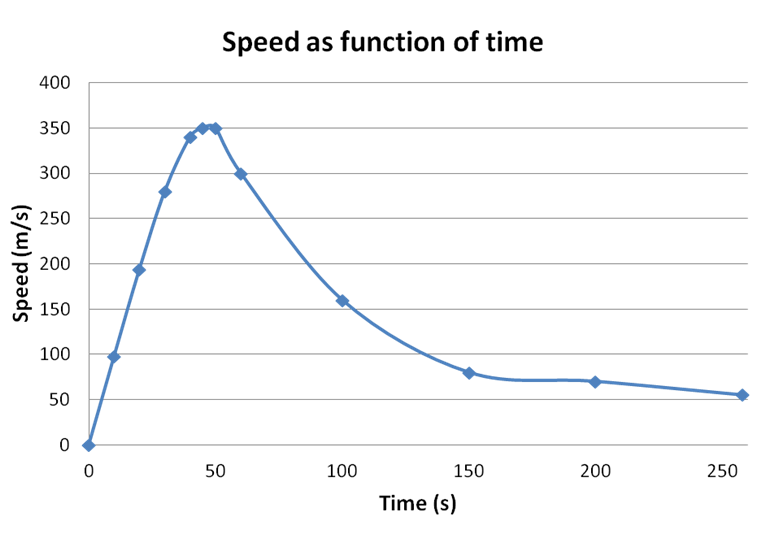 Felix Baumgartner Falling From Space
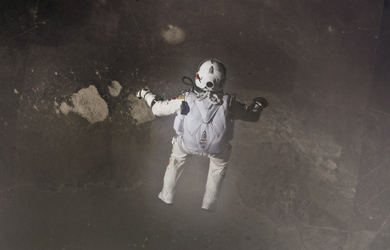 http://www.redbullstratos.com
watch ‘day of the supersonic jump’
Cool Chart
Records Broken
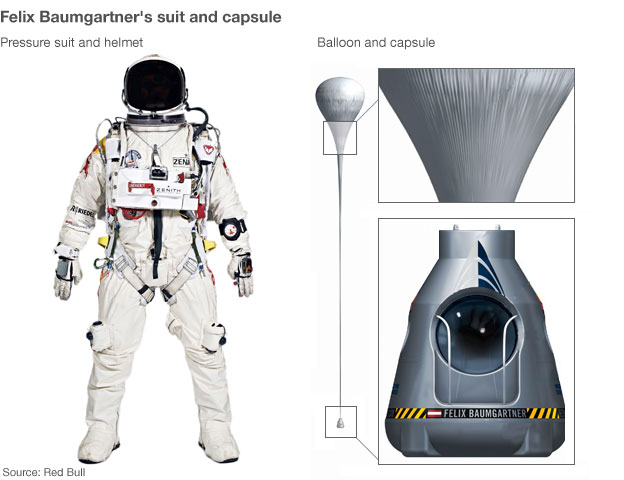 First skydiver to go faster than the speed of sound – maximum velocity 1,342km/h.
Highest ever freefall – 39,045m.
Also the highest altitude for a manned balloon flight – unofficial record.
[Speaker Notes: Highest altitude not an official record as balloonist must bring envelope down to claim a record.]
The Ascent
The ascent took 2 hours 30 to reach an altitude of 39,045m





Q: What was the average velocity of the ascent?
Q: Sketch a distance-time graph – assume constant velocity.
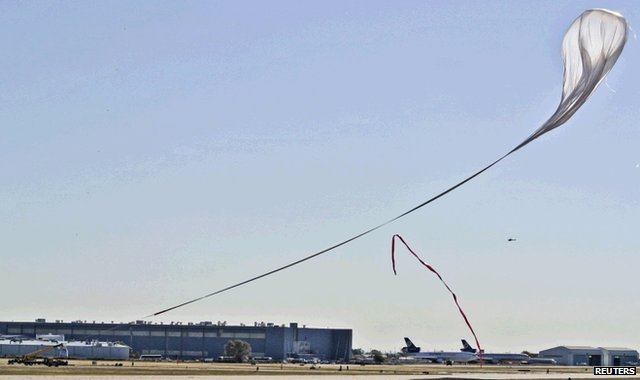 The Freefall
Felix was in freefall for 4:20 minutes.
He reached his terminal velocity of 1,342km/h after 42 seconds.

Q: What was his average acceleration until reaching terminal velocity?
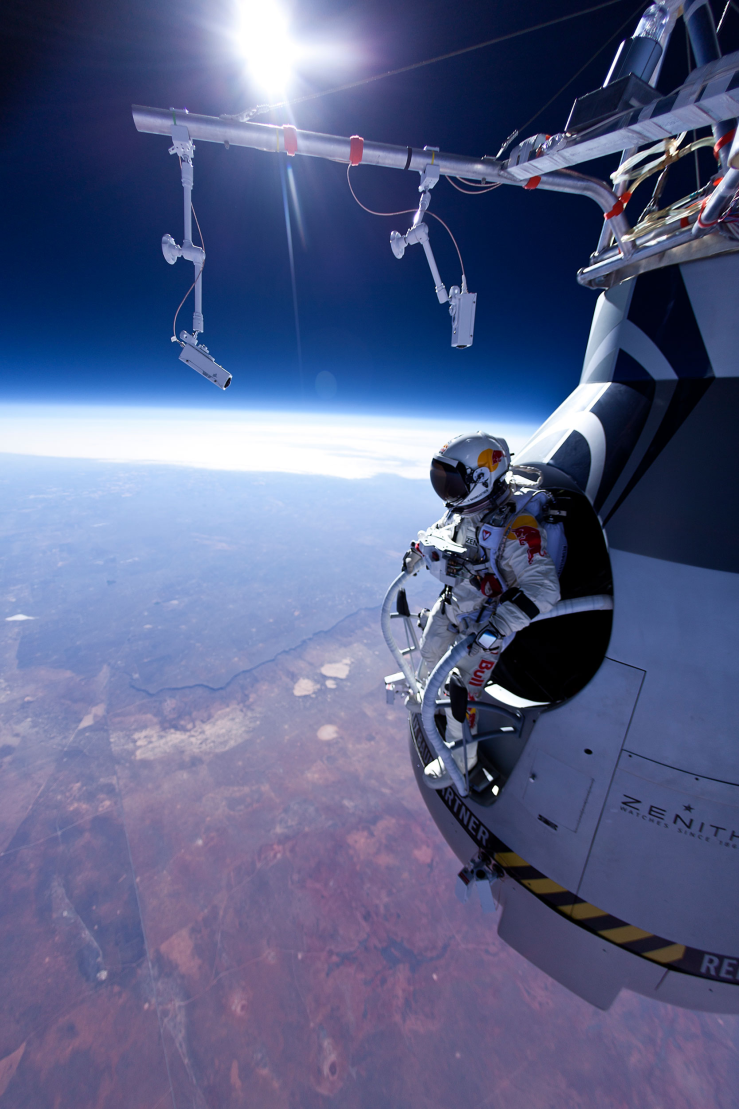 The Parachute is Deployed
His parachute was opened after 4:20 minutes.
His total descent (including freefall) took 9:09 minutes.




Q: Sketch a velocity-time graph for the whole descent.
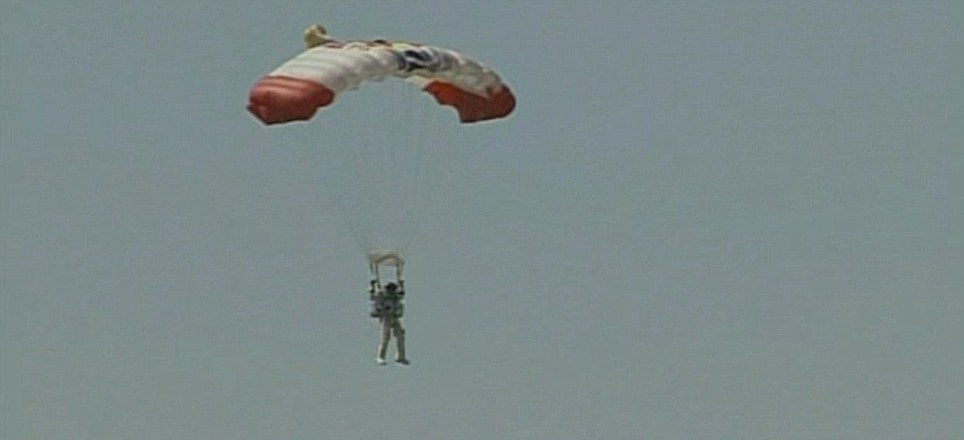 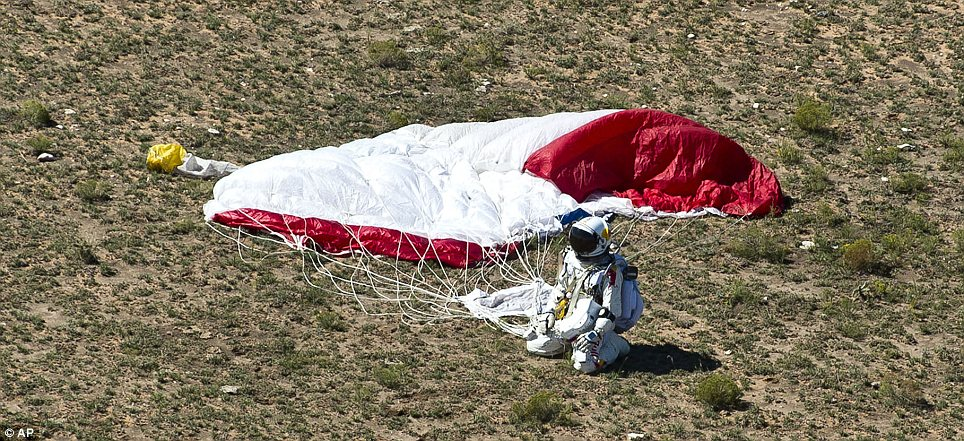 “Sometimes you have to go up really high to see how small you are.”
Felix Baumgartner’s last words before jumping (14th October 2012)
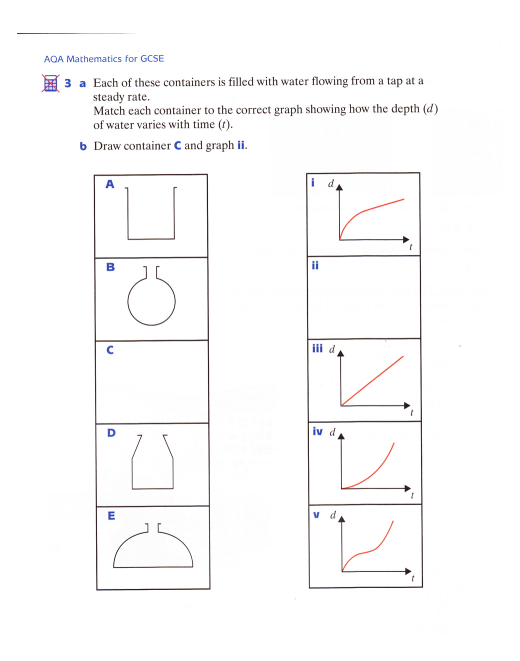 To discuss and interpret graphs, modelling real life situations